T A K E    A    S T E P    T O W A R D S    Y O U R    H E A L T H
HEALTH INDEXTECHNICAL SPECIFICATION
AGENDA
GENERAL INFORMATION
HOW IS THE HEALTH INDEX CALCULATED
HOW IS BMI INDEX CALCULATED
HOW IS DAILY LIQUIL INTAKE CALCULATED
IDENTIFICATION OF KEY PROBLEMATIC AREAS
RECOMMENDED WALMARK PRODUCTS
GENERATING PERSONALIZED MONHTLY PLAN
EVALUATION OF PROGRESS
T A K E    A    S T E P    T O W A R D S    Y O U R    H E A L T H
GENERAL INFORMATIONFUNCTIONS OVERVIEW
HEALTH INDEX
T A K E    A    S T E P    T O W A R D S    Y O U R    H E A L T H
1
ONLINE TEST
2
TAILORED MONTHLY PLAN
3
PERSONAL PROFILE
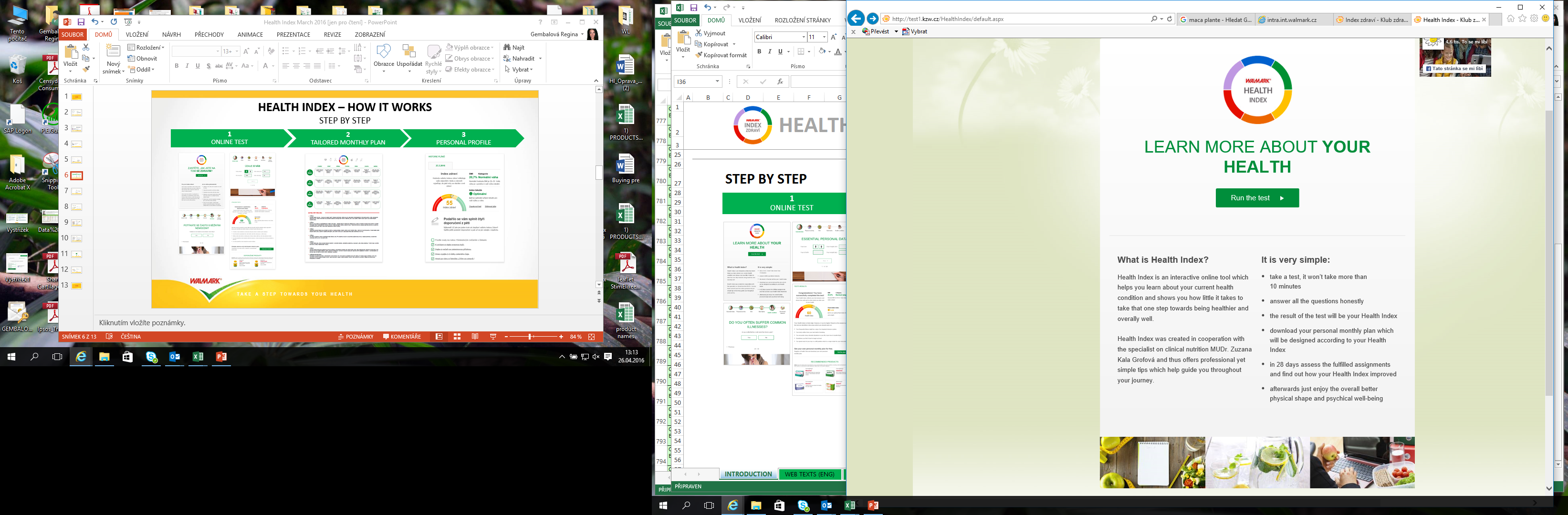 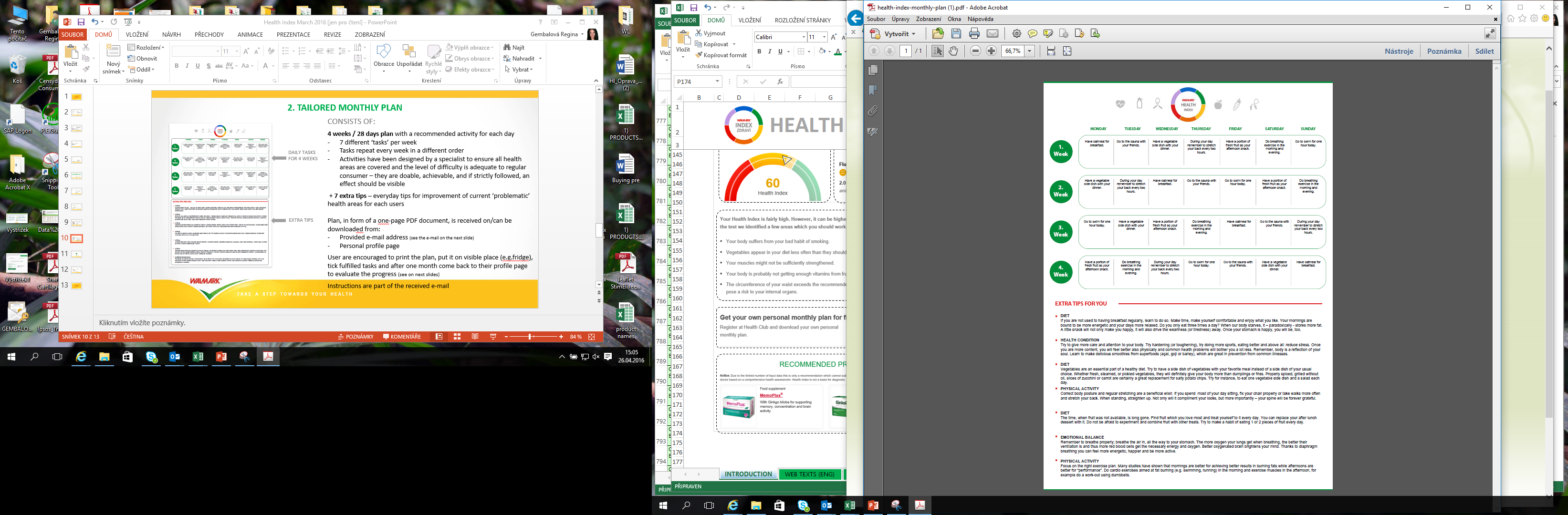 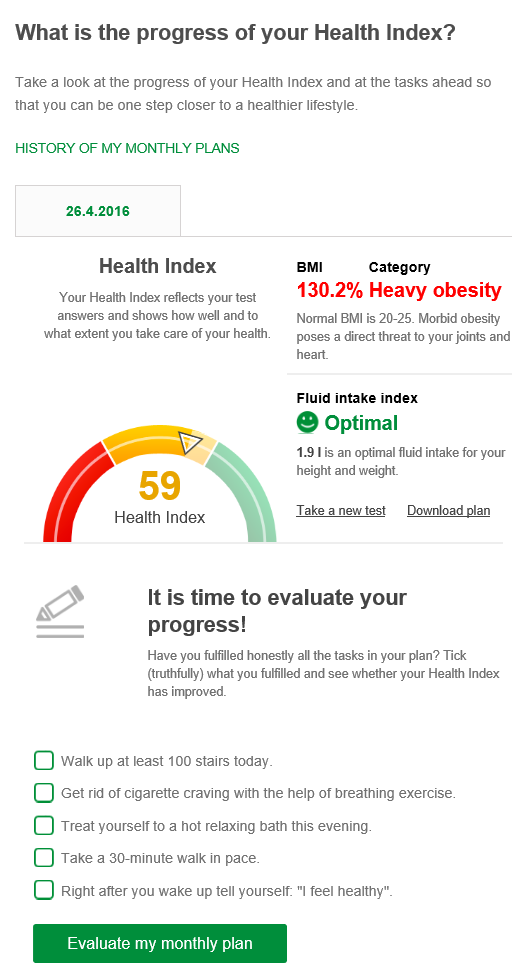 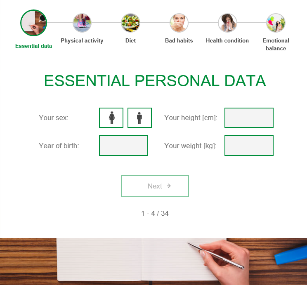 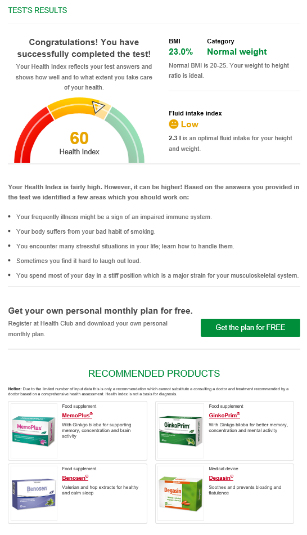 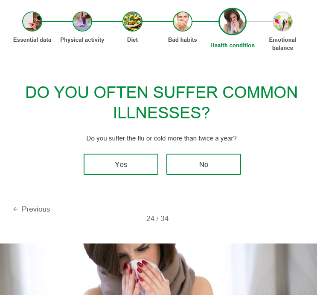 T A K E    A    S T E P    T O W A R D S    Y O U R    H E A L T H
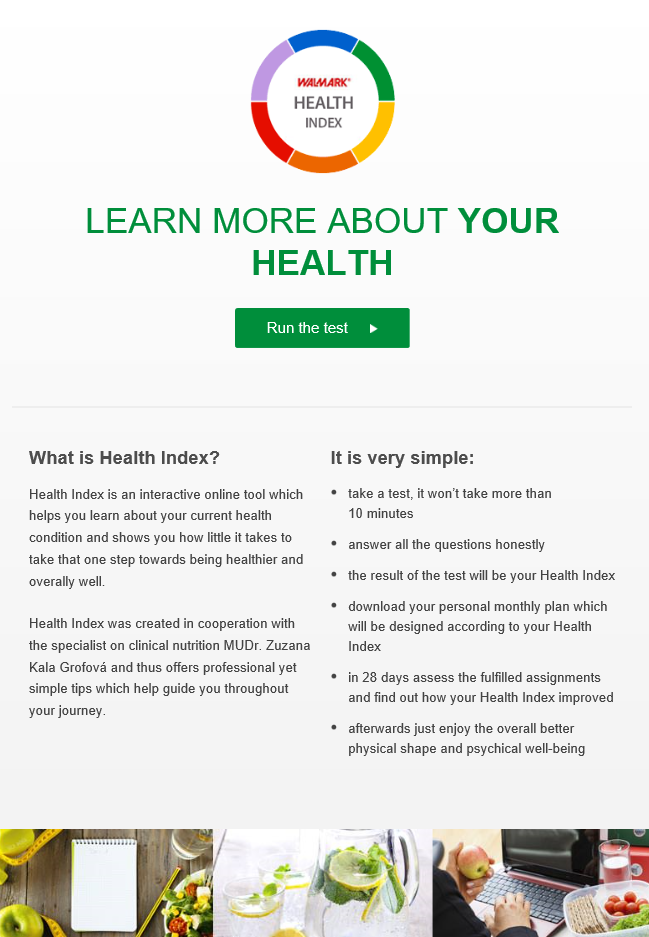 1
ONLINE TEST:
INTRODUCTION
‘RUN THE TEST’ button
INSTRUCTIONS
How to take a test
What you get (outcome)
Encouragement to share on social media
DESCRIPTION
What is health index and what it does
How it was developed
T A K E    A    S T E P    T O W A R D S    Y O U R    H E A L T H
1
ONLINE TEST:
QUESTIONNAIRE
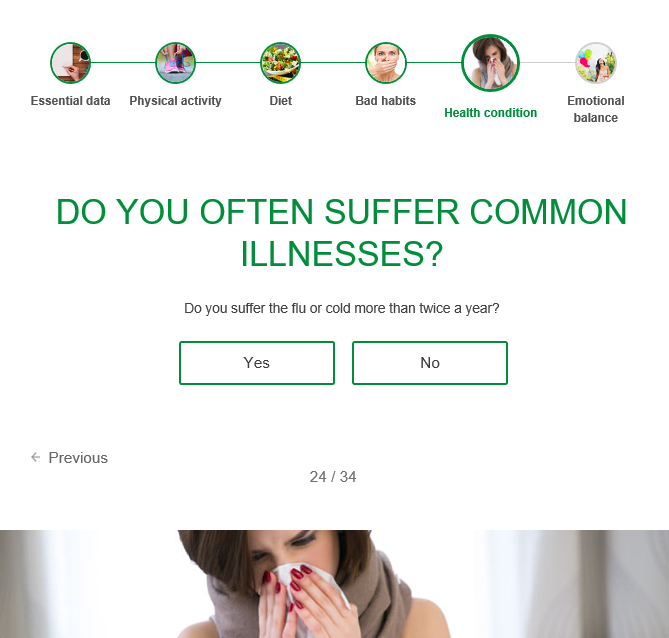 NAVIGATION THROUGH SECTIONS
QUESTION
FURTHER EXPLANATION
ANSWERS TO BE CHOOSEN
POSSIBILITY TO COME TO PREVIOUS QUESTION
STAGE 
NUMBER OF ANSWERED QUESTIONS
SECTIONS‘ VISUAL
IDENTIFICATION
T A K E    A    S T E P    T O W A R D S    Y O U R    H E A L T H
1
ONLINE TEST:
QUESTIONNAIRE
List of all questions can be found in the excel file:
Link to the Excel file (WL Marketing Portal)
The questionnaire consists of:	
6 SECTIONS accompanied with relevant imageS
34 QUESTIONS (most of the "yes/no" or "pick 1 from 3 options")
V
I
II
III
IV
VI
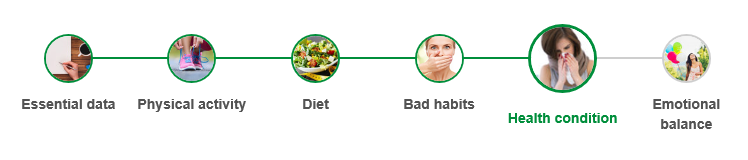 4	    5 	    12	       2	         2	         9
Number of questions per each section
T A K E    A    S T E P    T O W A R D S    Y O U R    H E A L T H
1
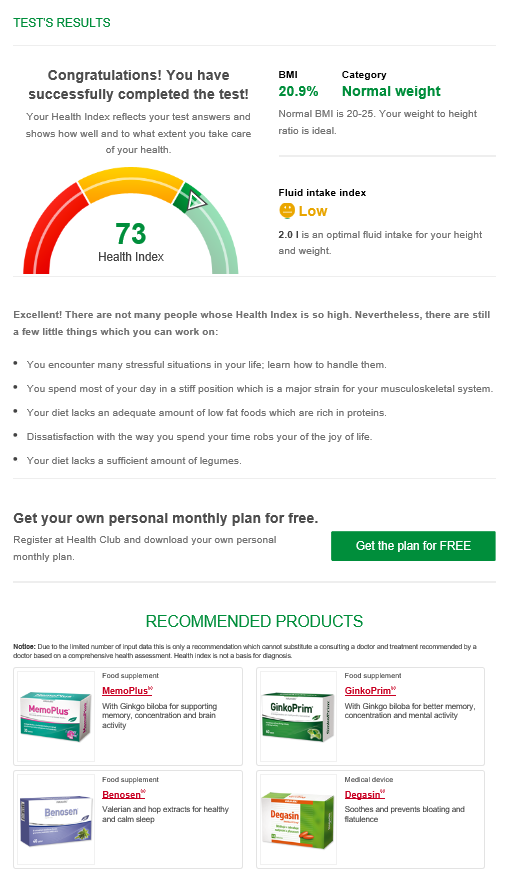 ONLINE TEST:
RESULTS
ADDITIONAL HEALTH PARAMETERS	
From the obtained information the program calculates also users':
BMI index
• Exact value	
• Value category (overweight, normal weight, obesity, heavy obesity)
Liquid intake index
• Value category (insufficient, low, optimal)
• Adequate liquid intake for users' height and weight
HEALTH INDEX
Number in a range 0 - 100 which expresses user‘s health condition
KEY „PROBLEMATIC“ AREAS		
Identifies respondent's 5 key areas which should be improved in order to  achieve better health index / health condition
ACCESS TO FREE PERSONAL MONTHLY PLAN
Registered respondents (members) can download tailored monthly plan. Unregistered respondents are asked to provide email address to which the plan is sent => CALL TO REGISTRATION
RECOMMENDED PRODUCTS
T A K E    A    S T E P    T O W A R D S    Y O U R    H E A L T H
2
TAILORED 
MONTHLY PLAN
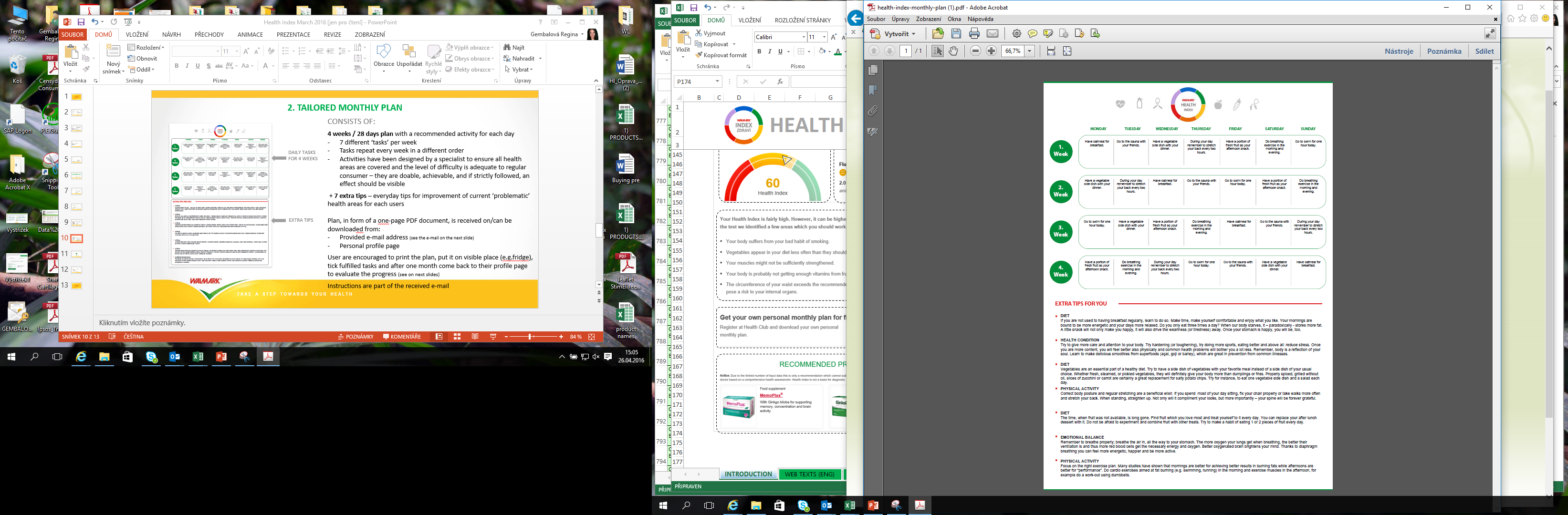 Plan, in form of a one-page PDF document, is received on/can be downloaded from:
• Provided e-mail address
• Personal profile page
User are encouraged to print the plan, put it on visible place (e.g. fridge), tick fulfilled tasks and after one month come back to their profile page to evaluate the progress
Instructions are part of the received e-mail
DAILY TASKS FOR 4 WEEKS
Activities have been designed by a specialist to ensure all health areas are covered and the level of difficulty is adequate to regular consumer – they are doable, achievable, and if strictly followed, an effect should be visible
EXTRA TIPS
Everyday tips for improvement of current ‘problematic’ health areas for each users
T A K E    A    S T E P    T O W A R D S    Y O U R    H E A L T H
2
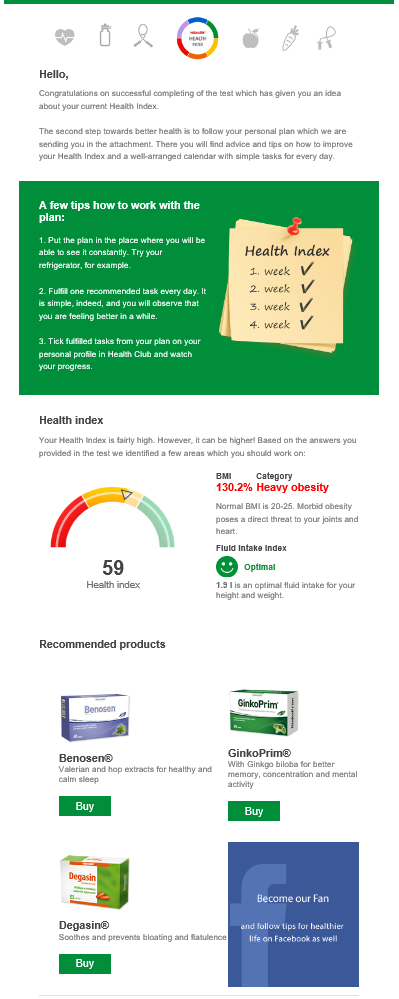 MONTHLY PLAN
E-MAIL
INTRODUCTION
E-mail follows the information from results page, but contains also instructions for how to use the tailored monthly plan.
INSTRUCTIONS
RESULTS
RECOMMENDED PRODUCTS
LINK TO FACEBOOK or other social media, websites etc.
This part of e-mail can be used for communication of any actual product or promo offer
T A K E    A    S T E P    T O W A R D S    Y O U R    H E A L T H
3
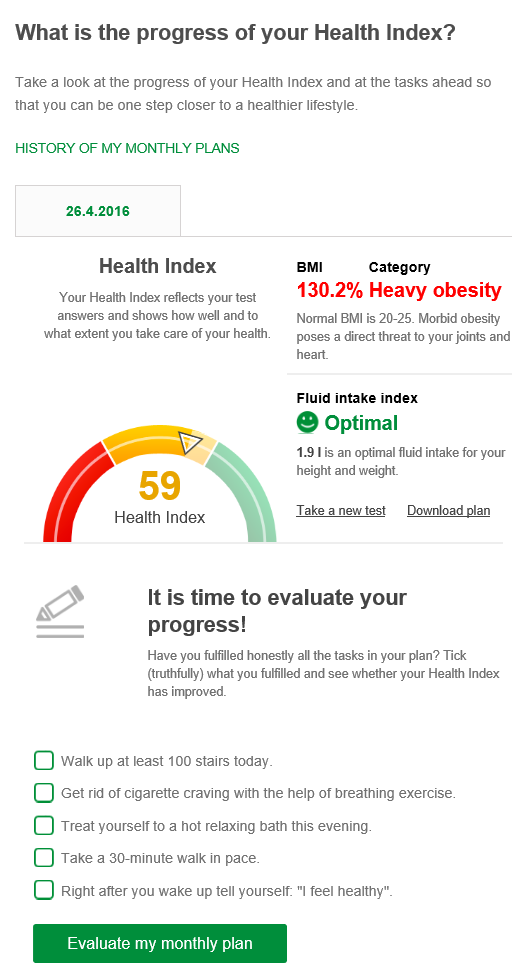 PERSONAL
PROFILE
RESULTS
TAKE A NEW TEST and DOWNLOAD CURRENT MONTHLY PLAN
New test cannot be taken earlier than 28 days after the last one
STAGE
Less than 28 days after taking the test:COUNTING DOWN THE DAYS
More that 28 days after taking the test:CALL FOR EVALUATION THE PROGRESS
KEY TASKS FROM PLAN TO BE TICKED
Not possible ealier than 28 after taking the test
T A K E    A    S T E P    T O W A R D S    Y O U R    H E A L T H
KEY DOCUMENT
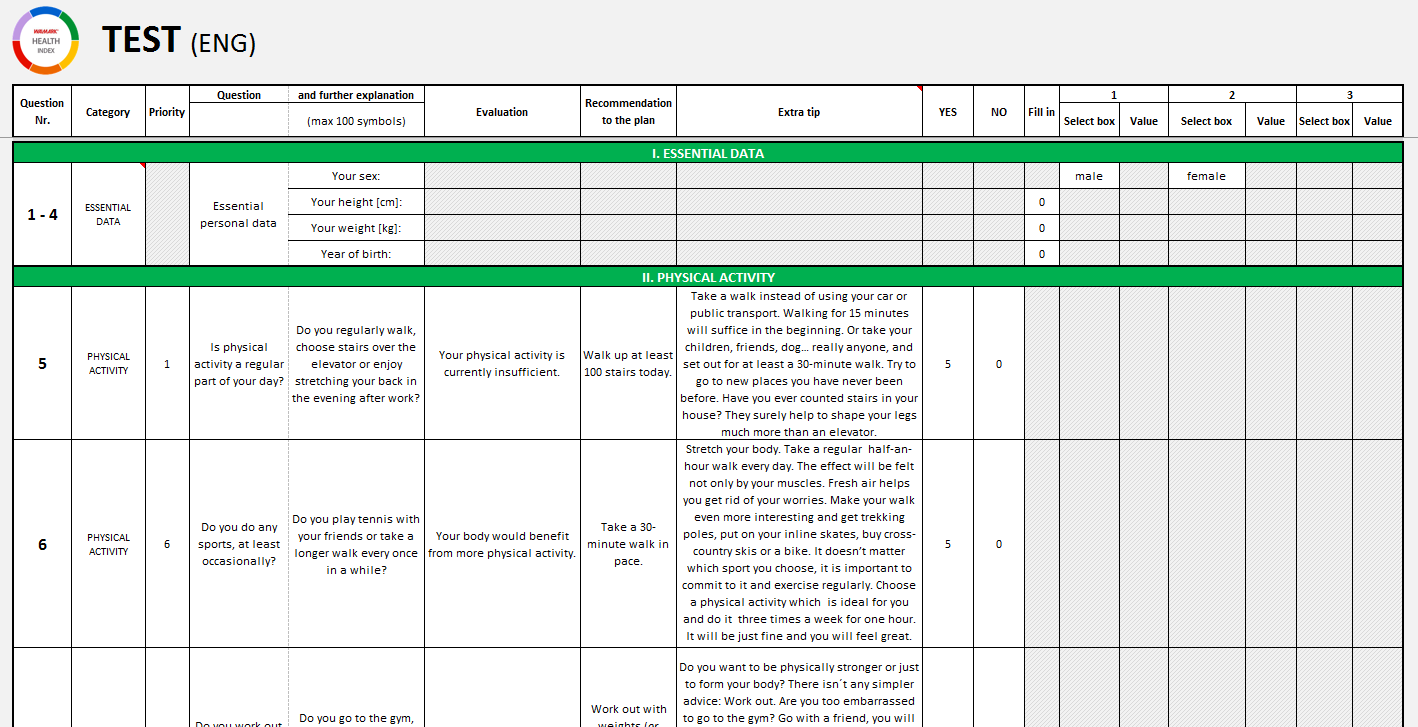 Contains all texts, questions, answers and their values, tasks, evaluations, recommended products etc.
Link to the Excel file (WL Marketing Portal)
HOW IS THE HEALTH INDEX CALCULATED
HEALTH INDEX NUMBER
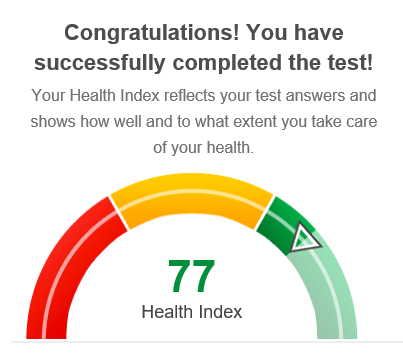 Each question from sections:
Physical Activity (section II)
Diet (section III)
Bad Habits ( section IV)
Immunity (section V)
Emotional balance (section VI)
has predefined answers with assigned value (from 0 to 10) according to its importance and positive impact on Health.
(0 = no positive impact on health, 10 = the highest impact for good health condition)
Respondent during the test collets points from their answers.

HEALTH INDEX IS A SUM OF ALL THE COLLECTED POINTS (max. 100)
Assigned values for each answer are in the HI excel file (see next slide →)
T A K E    A    S T E P    T O W A R D S    Y O U R    H E A L T H
YES or NO ANSWERS
QUESTIONS
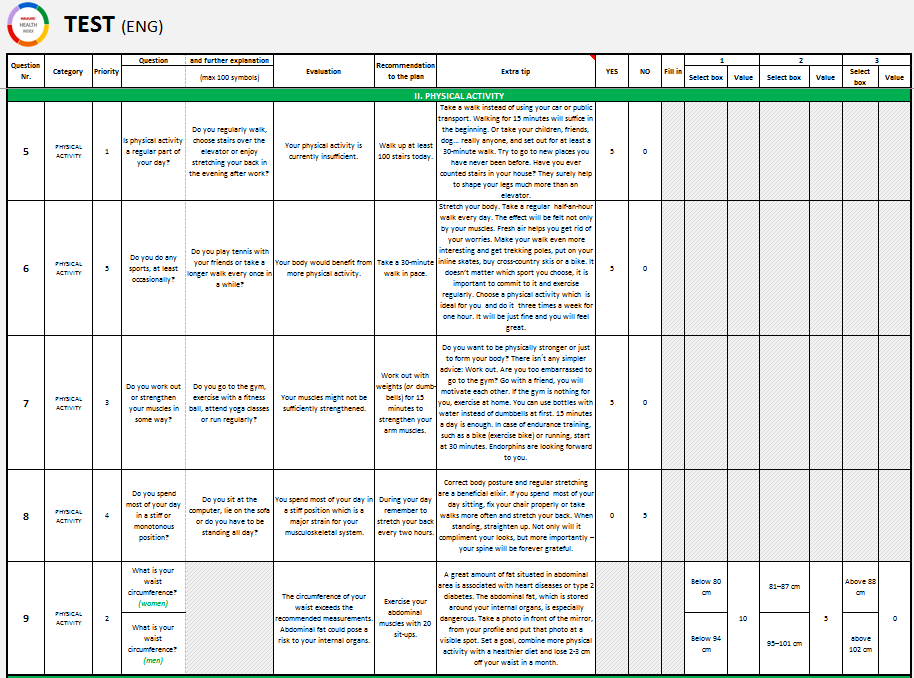 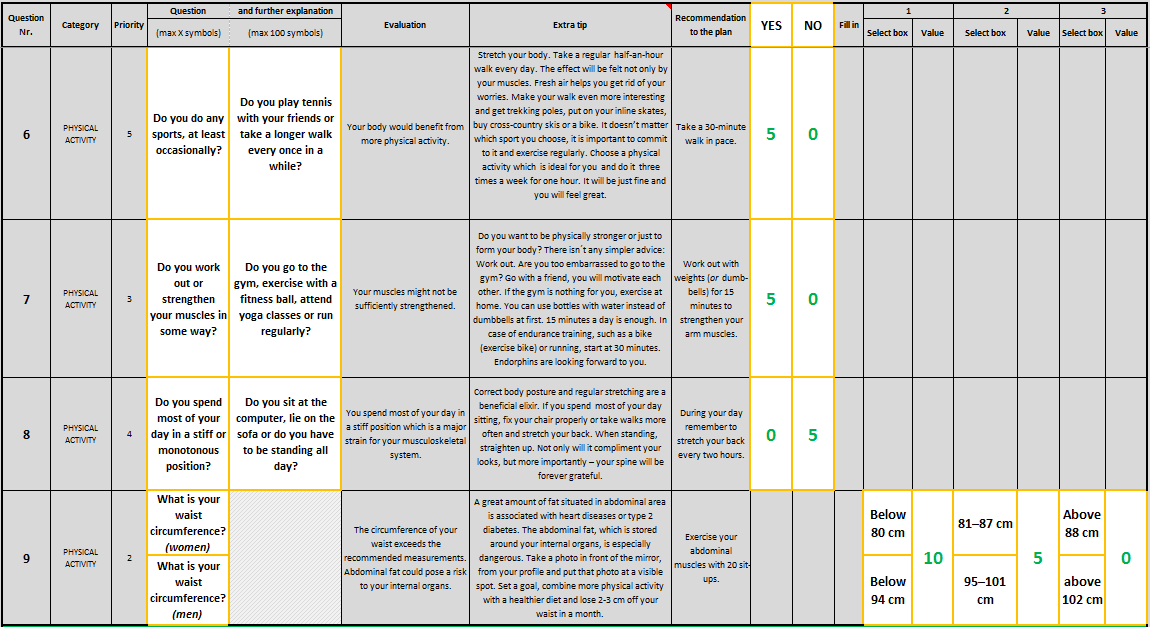 Link to the Excel file (WL Marketing Portal)
POINTS ACHIEVED FROM EACH ANSWER
OTHER THAN YES/NO ANSWERS
T A K E    A    S T E P    T O W A R D S    Y O U R    H E A L T H
HOW IS BMI INDEX CALCULATED
BMI INDEX FORMULA
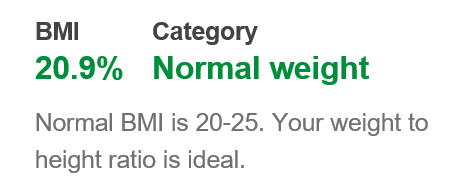 CATEGORIES
FORMULA
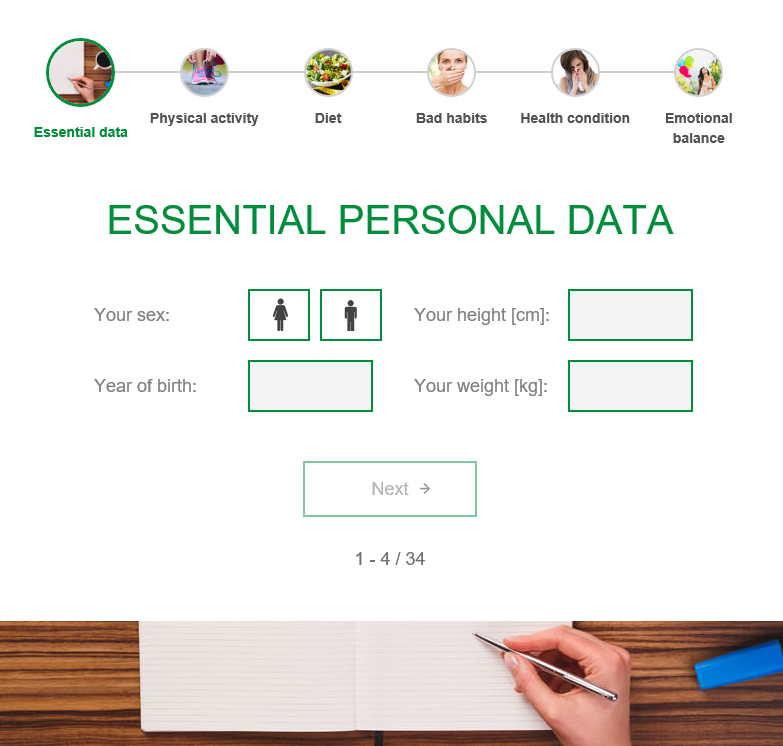 Weight (kg)
Height2 (m)
Users fill their height in cm → recalculation to m
TEST - SECTION 1
Each category has a different description text
T A K E    A    S T E P    T O W A R D S    Y O U R    H E A L T H
HOW IS DAILY LIQUIL INTAKE CALCULATED
DAILY LIQUID INTAKE: OPTIMAL FLUID INTAKE (F.I.)
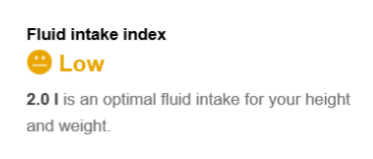 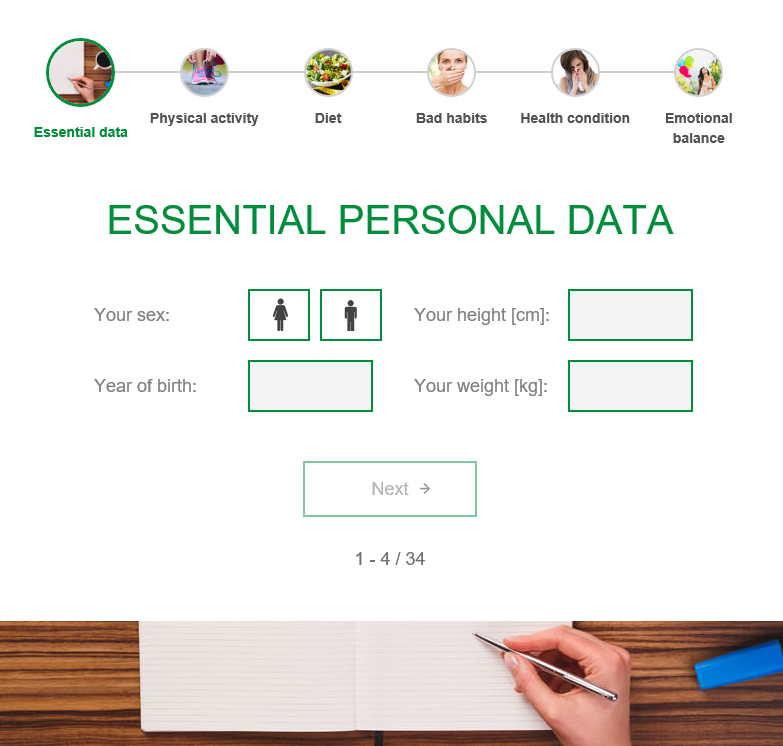 FORMULA
Weight (kg)   x 0,035
TEST - SECTION 1
T A K E    A    S T E P    T O W A R D S    Y O U R    H E A L T H
DAILY LIQUID INTAKE: CATEGORY
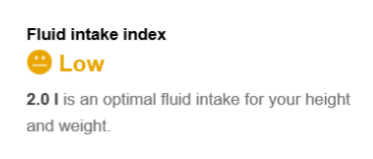 REALITY
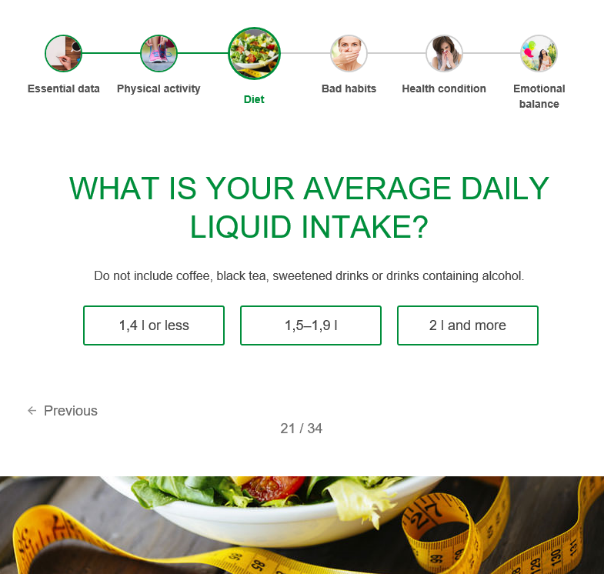 VS
CATEGORIES
OPTIMAL F.I.
Weight (kg) x 0,035
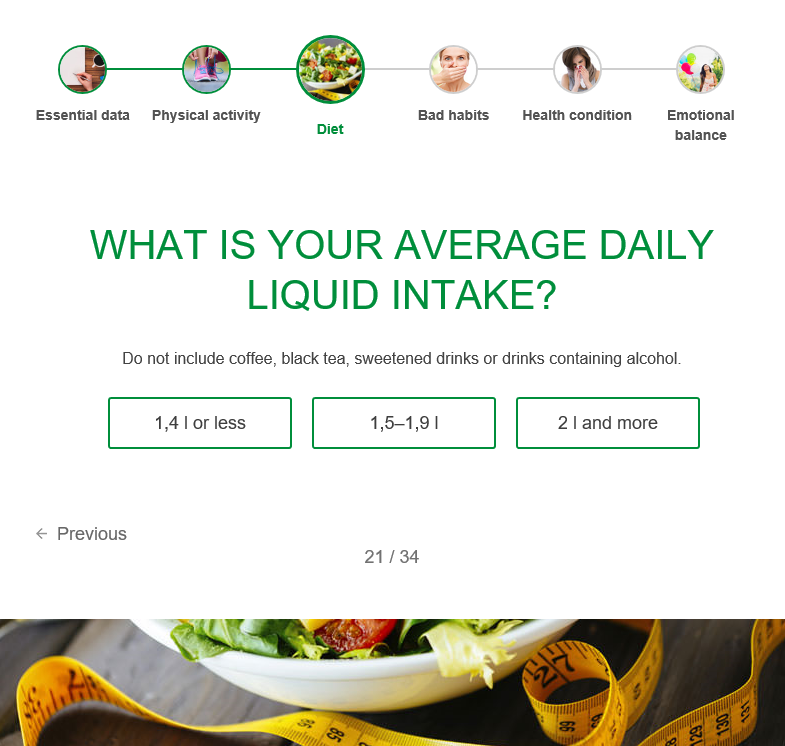 T A K E    A    S T E P    T O W A R D S    Y O U R    H E A L T H
INDENTIFICATION OF KEY PROBLEMATIC AREAS
KEY PROBLEMATIC AREAS
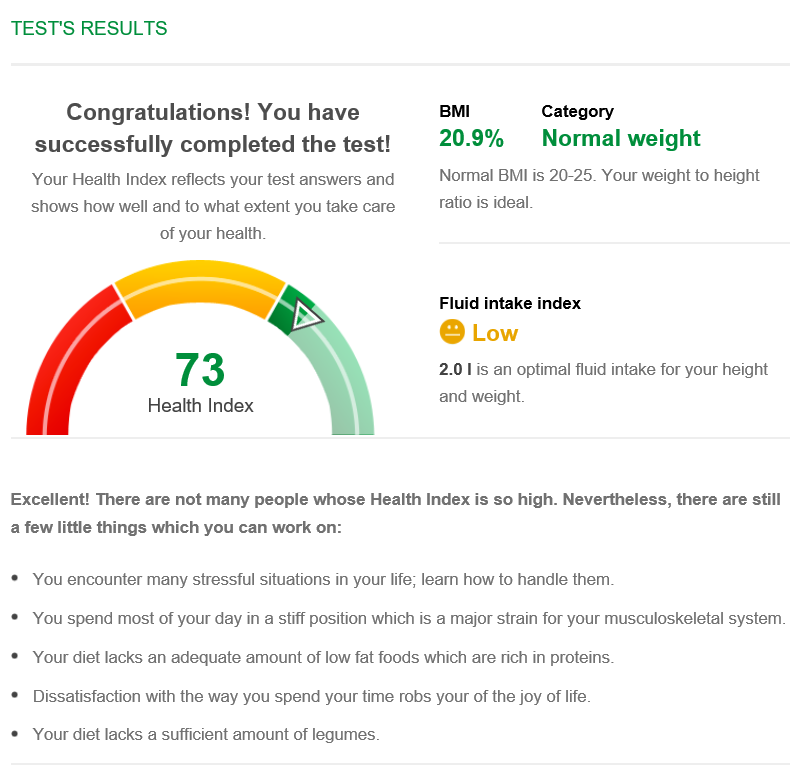 Each question has defined:
its own priority
„evaluation“ text in case of choosing 0-value answer
(see next slide ->)
5 key areas are defined and ordered based on questions‘ priority.
For cases when user has less than five 0-value answers from which the key areas can be defined, there are generic standby evaluations prepared.
T A K E    A    S T E P    T O W A R D S    Y O U R    H E A L T H
QUESTION
EVALUATION (TEXT FOR KEY PROBLEMATIC AREAS)
PRIORITY
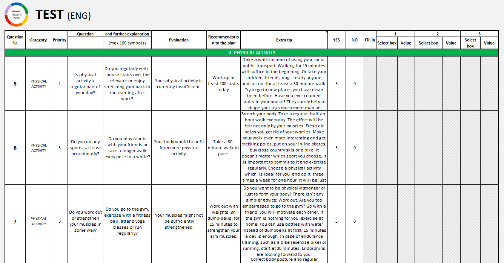 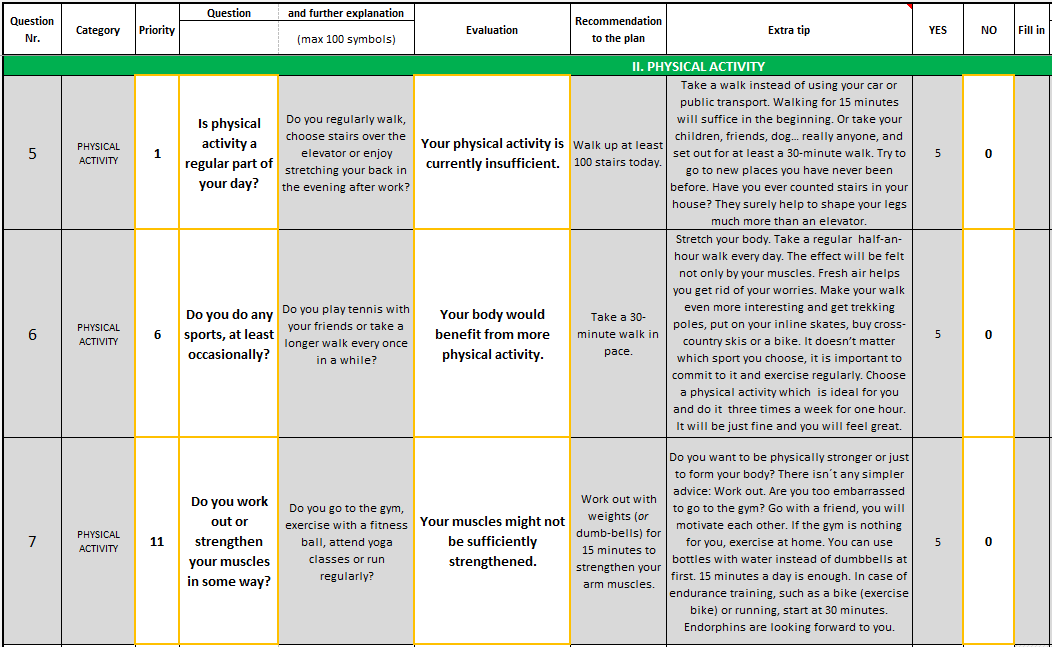 Link to the Excel file (WL Marketing Portal)
CONDITION: 0-value answers
T A K E    A    S T E P    T O W A R D S    Y O U R    H E A L T H
RECOMMENDED WALMARK PRODUCTS
RECOMMENDED WALMARK PRODUCTS
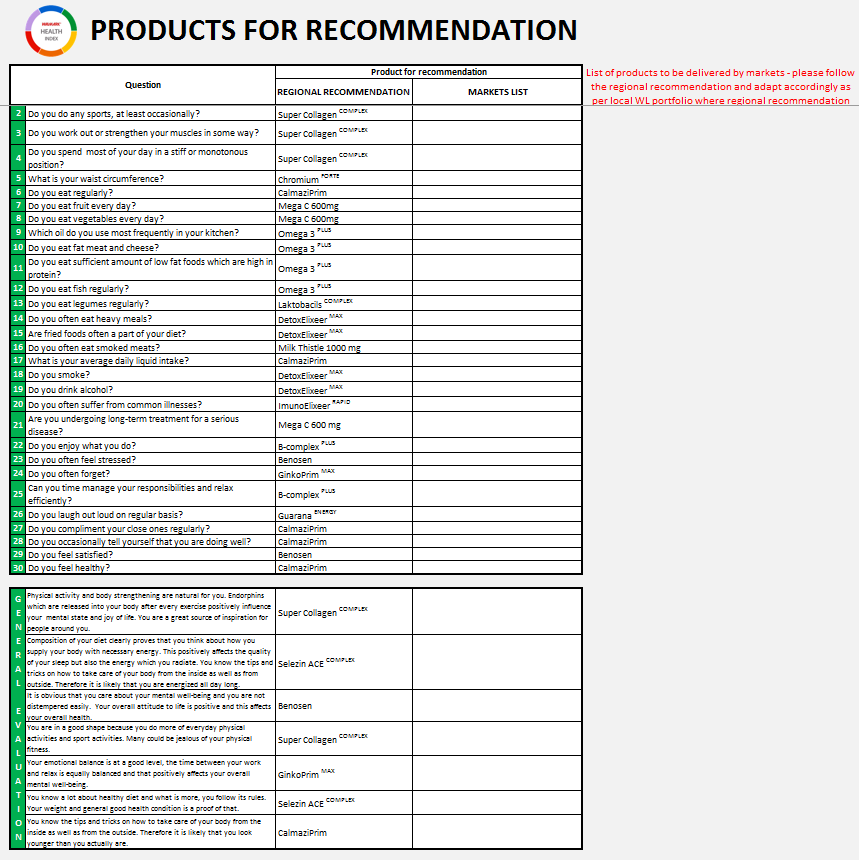 Each question for 0-value answer is linked to a specific product.
Products are generated based on question‘s priority.
Several questions can have the same product to be recommended. Products which would repeat in results are shown only once.
Regional recommendations can be found in excel file:
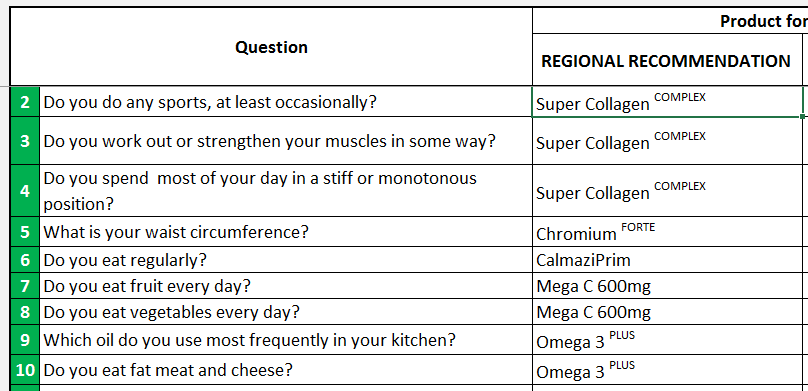 Link to the Excel file (WL Marketing Portal)
List of products must be adapted accordingly as per local WL portfolio where regional recommendation not applicable
T A K E    A    S T E P    T O W A R D S    Y O U R    H E A L T H
GENERATING PERSONALISED
MONHTLY PLAN
MONTHLY TASKS
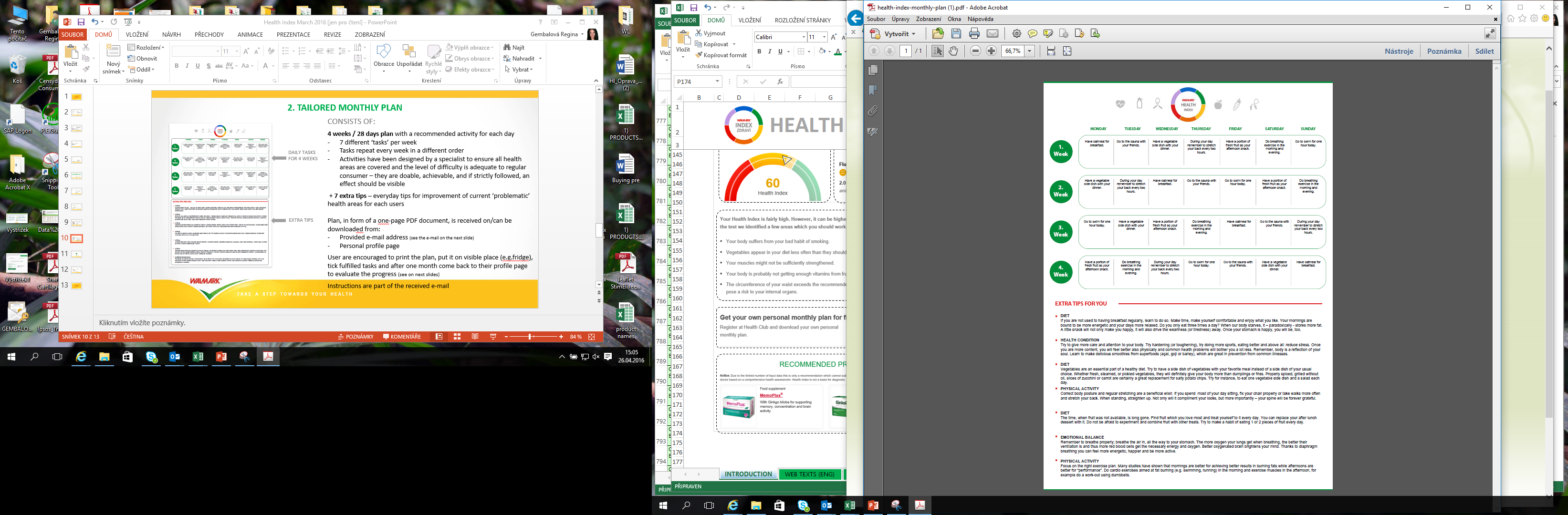 4-weeks/28-days plan with a recommended activity for each day is generated dynamically and specifically for each user = personalized plan

There are 7 different ‘tasks’ per week:
5 generated based on user‘s answers
2 selected from generic tasks
Tasks repeat every week in a different order 


Extra tips under the plan complement the daily tasks with additional information and recommendations.
They are automatically generated with the tasks.
4-WEEKS TASKS
EXTRA
TIPS
T A K E    A    S T E P    T O W A R D S    Y O U R    H E A L T H
Daily task are generated and ordered based on question's priority
(question‘s priority = task‘s priority)
Priorities has fixed position in the 28-days monthly plan:
T A K E    A    S T E P    T O W A R D S    Y O U R    H E A L T H
PRIORITY
QUESTION
CATEGORY
TASK FOR PLAN
EXTRA TIP
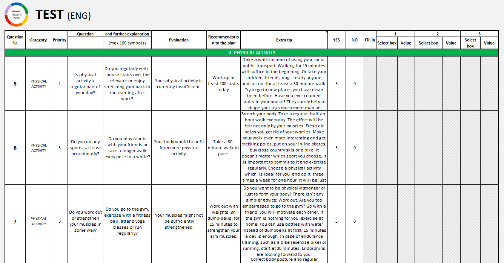 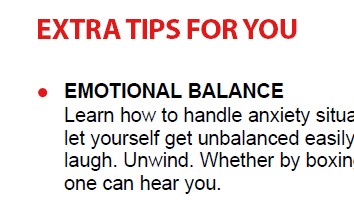 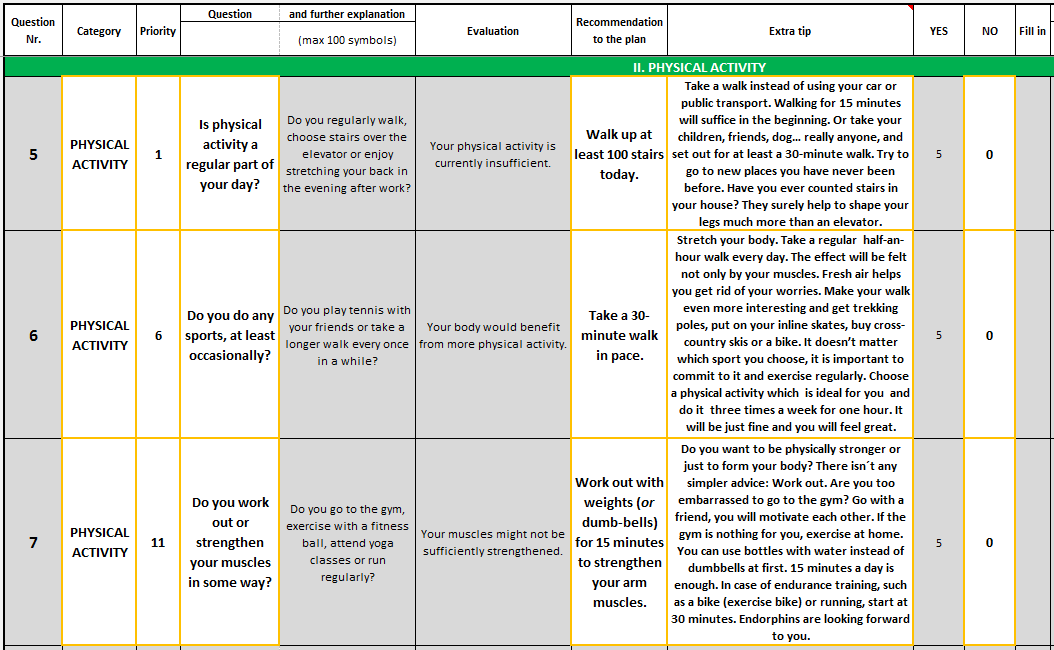 Link to the Excel file (WL Marketing Portal)
CONDITION: 0-value answers
T A K E    A    S T E P    T O W A R D S    Y O U R    H E A L T H
EVALUATION OF PROGRESS
EVALUATION OF PROGRESS
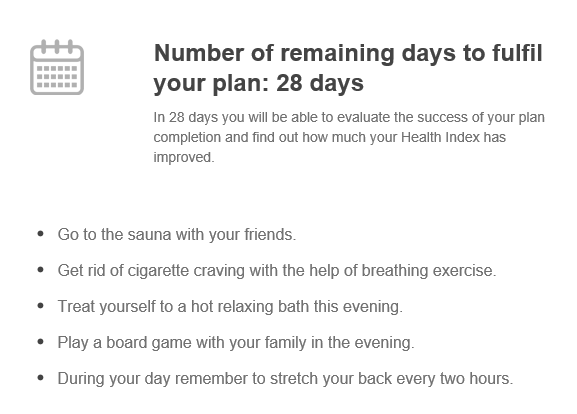 Evaluation is not possible earlier than 28-days after taking the test:
Less than 28 days after taking the test: COUNTING DOWN THE DAYS
More that 28 days after taking the test: CALL FOR EVALUATION THE PROGRESS(user receives informative email)
By ticking all fulfilled tasks and clicking on a button „Evaluate my monthly plan“ Health index number is then recalculated.
Each fulfilled task increases HI by the same value as the „correct“ (non 0-value) answer for the same connected question would .
HI number changes after submitting the evaluation, not while ticking the tasks, so the calculation mechanism is less detectable.
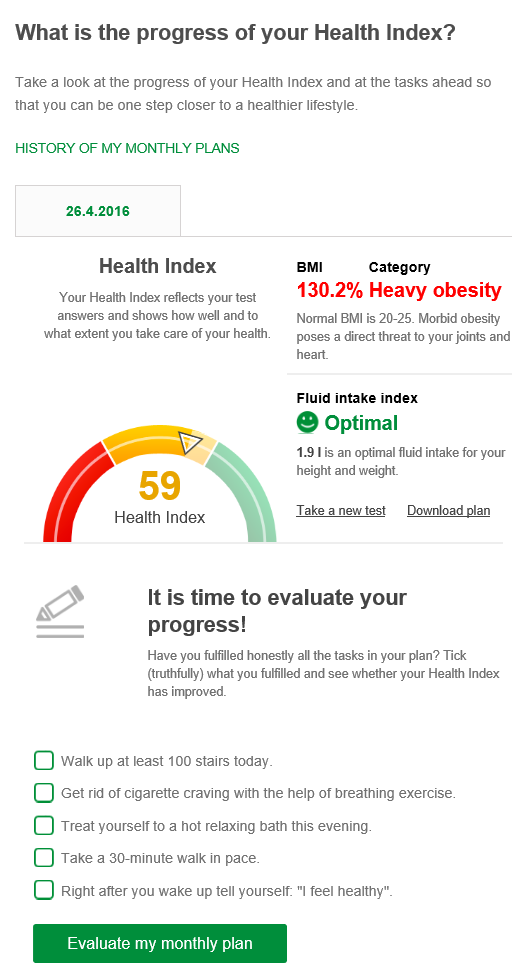 T A K E    A    S T E P    T O W A R D S    Y O U R    H E A L T H
EVALUATION OF PROGRESS
ANSWERS & VALUES
TASK
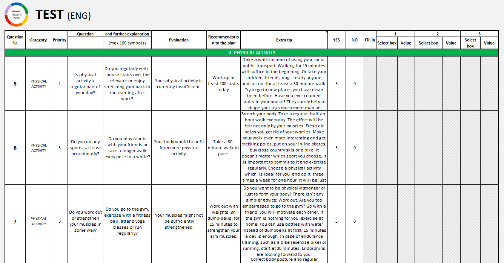 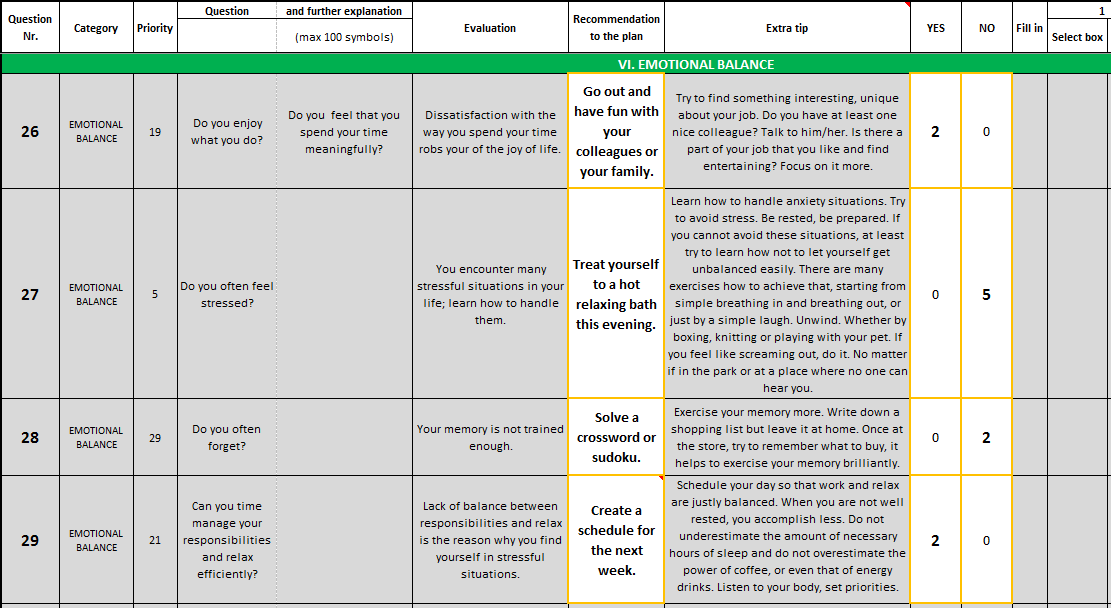 Link to the Excel file (WL Marketing Portal)
0-value = condition for generating tasks
Fulfilled task increases HI by the same value as the „correct“ answers
T A K E    A    S T E P    T O W A R D S    Y O U R    H E A L T H
GENERATING NEW PLAN
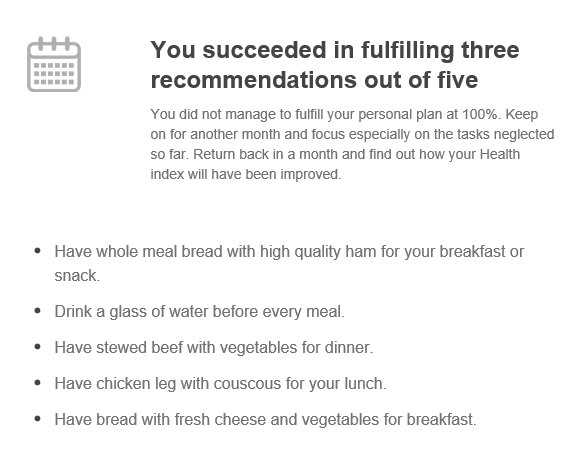 New plan is generated based on 2 possible situations:
Only some of the tasks were fulfilled: Newly generated plan contains the same tasks as the previous one = RETAKING THE PLANIn case that user again fulfills the same tasks as previously, Health Index then does not change
All tasks were fulfilled:New plan is generated based on the taken test with tasks of lower priority (5th – 10th)
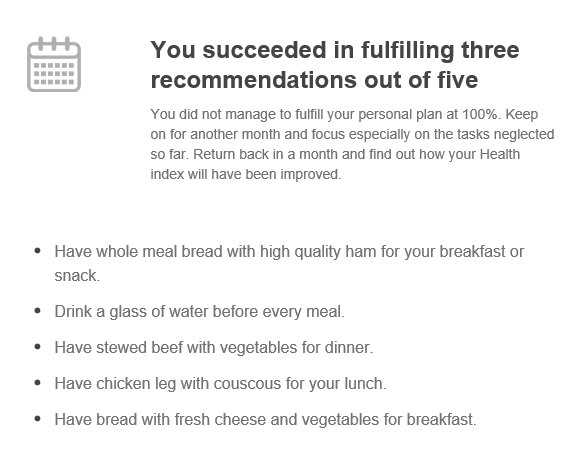 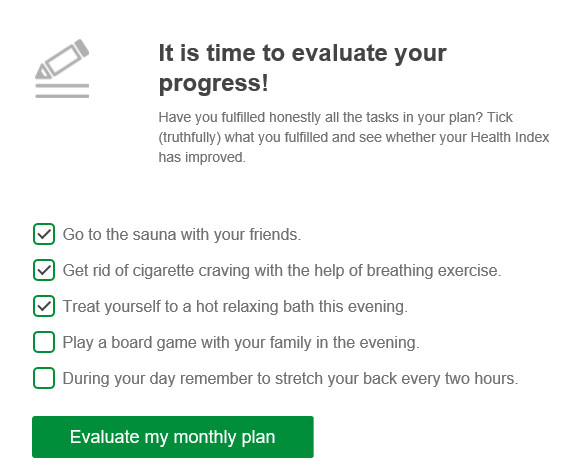 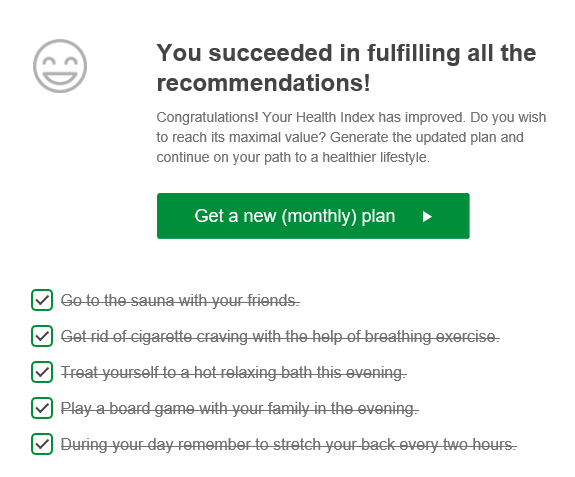 T A K E    A    S T E P    T O W A R D S    Y O U R    H E A L T H
T A K E    A    S T E P    T O W A R D S    Y O U R    H E A L T H